12.
Lanterns
Marco Bodnár
Task
Paper lanterns float using a candle. Design and make a lantern powered by a single tea-light that takes the shortest time (from lighting the candle) to float up a vertical height of 2.5m. Investigate the influence of the relevant parameters.
Single tea-light
Mass    
     5-15g


Power  
    40W
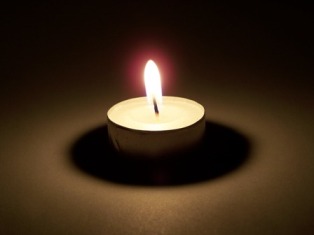 First simplistic model
Buoyant force
Losses
Power
Gravitational force
Is power 40W enough?
Condition to lift off
Fb – buoyant force
Fg – gravitational 
       force
V  – volume of lantern
∆ρ – difference in density of air inside the lantern and outside
M –  mass of the   candle
σ  –  surface density
S  -   surface
[Speaker Notes: We proposed a theoretical model based on THREE equations. The first of them says, that..” 
Martin: Nie su zadefinovane premenne...]
Heat balance in lantern
KA       heat transfer constant from 5-25 W/m2K
S        surface of lantern
∆T       difference of temperatures
P          power of tea light
http://engineeringtoolbox.com/convective-heat-transfer-d 430.html
[Speaker Notes: Poriadne napisat vzorec, metre su stvorcove, takze do horneho indexu.]
Ideal gas
[Speaker Notes: Platí len v diferenciálnom tvare, treba vysvetliť a korektne napísať.  For sufficiently small differences in density and temperature we may use]
Limits of power
1)
3)
2)
[Speaker Notes: pri fixovanom objeme sa prava strana minimalizuje pre gulu. Pre fixny tvar potom mame vpravo jediny volny parameter – objem. Ostatne pismena su len zname konstanty
Martin: Niekde by to chcelo obrazok a popis velicin, takto je to o nicom.]
Minimal power to lift off
[Speaker Notes: Zasa metre na tretiu napisat slusne.]
Limitation of the task says: there is no chance to design such a lantern
[Speaker Notes: Angličtina.]
Conclusion
Theoretical calculation of conditions to lift off proved, that tea light doesn’t work…




Is this the end?
Task ver. 2
Paper lanterns float using a candle. Design and make a lantern powered by a fuel with constant power that takes the shortest time (from lighting the candle) to float up a vertical height of 2.5m. Investigate the influence of the relevant parameters.
Higher power? No problem…
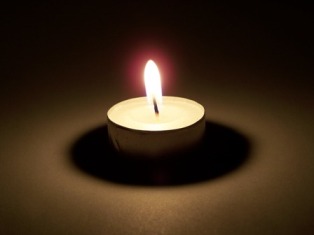 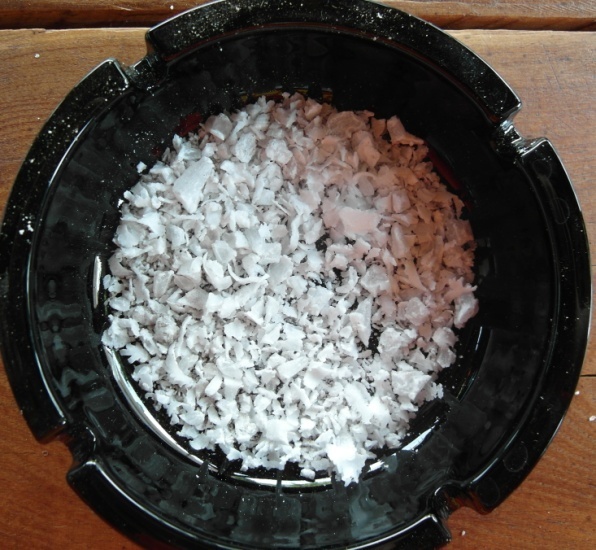 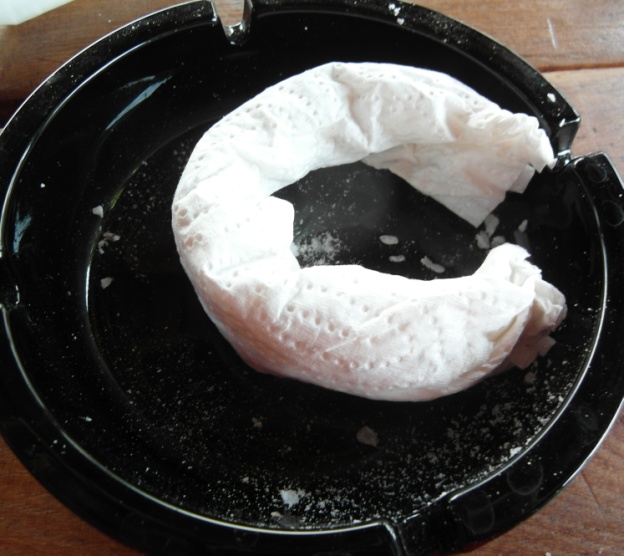 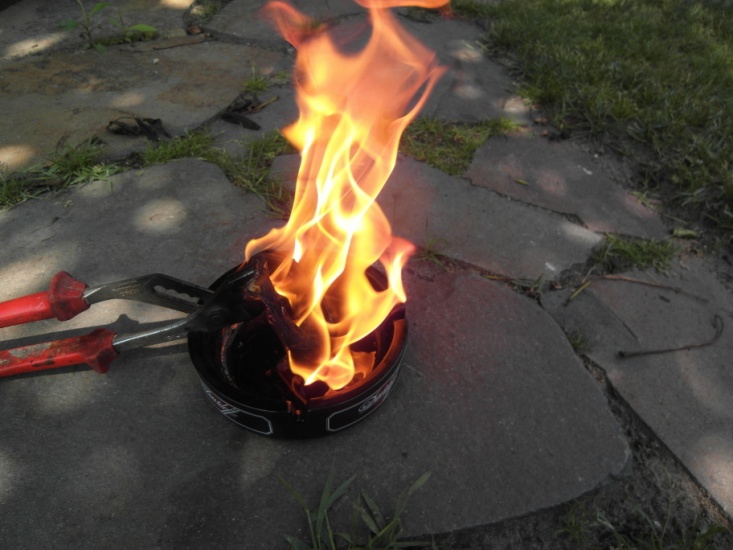 1500 W
And it really works...
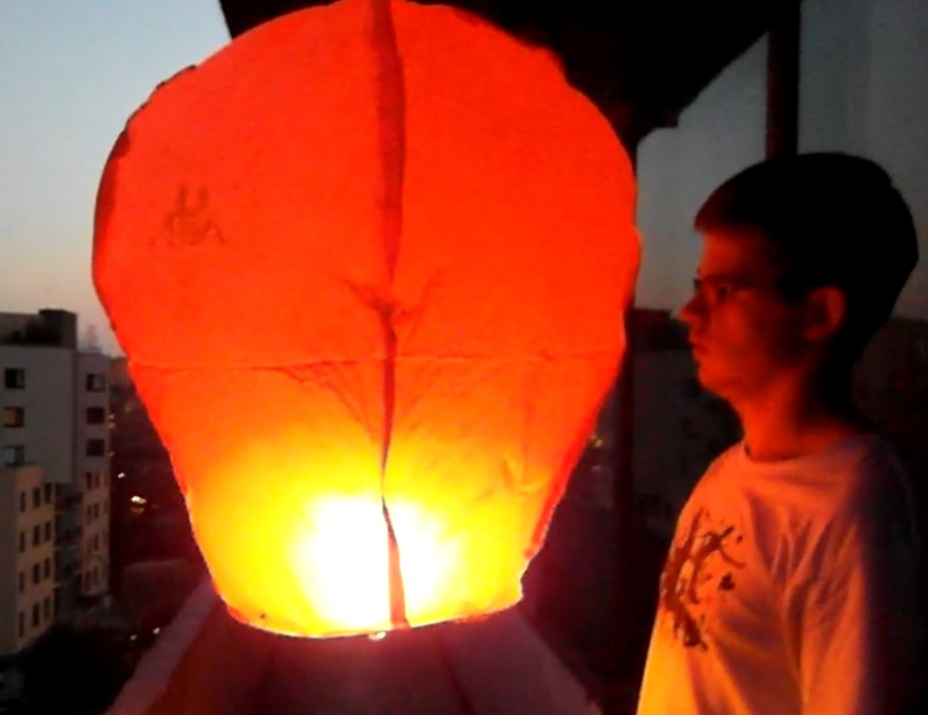 Ready...
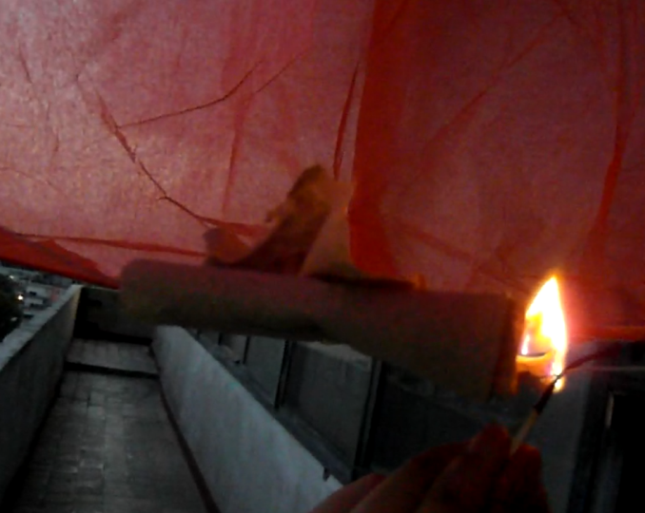 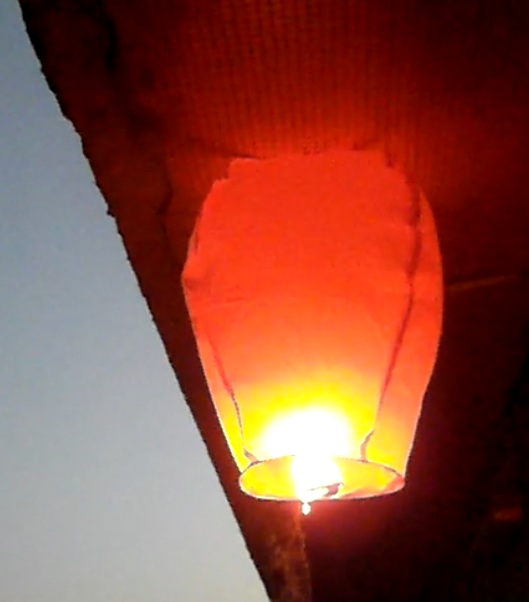 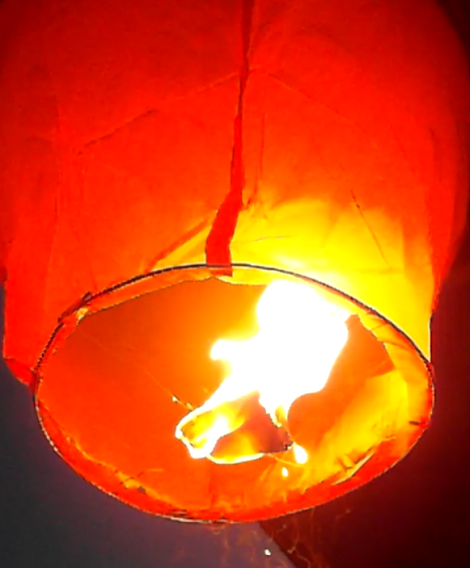 Steady...
GO!
Using solid fuel
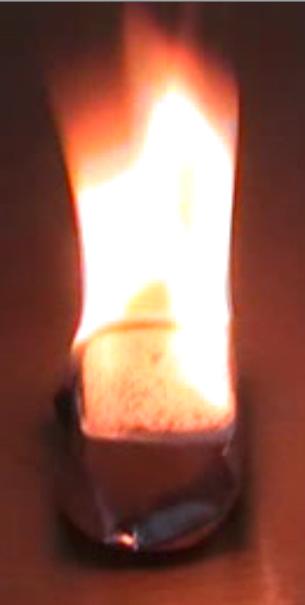 Constant power 800W
Lantern can lift off
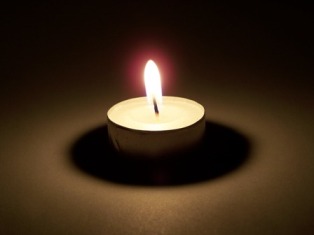 How it really works?
Volume dependence 	
 Time dependence
[Speaker Notes: “Aby sme mohli optimalizovat lampion pre co najrychlejsi vzlet, musime zistit nieco o tom, ako prebieha ohrev vzduchu v balone, a ako tento jav zavisi  od tvar a objemu balona”.]
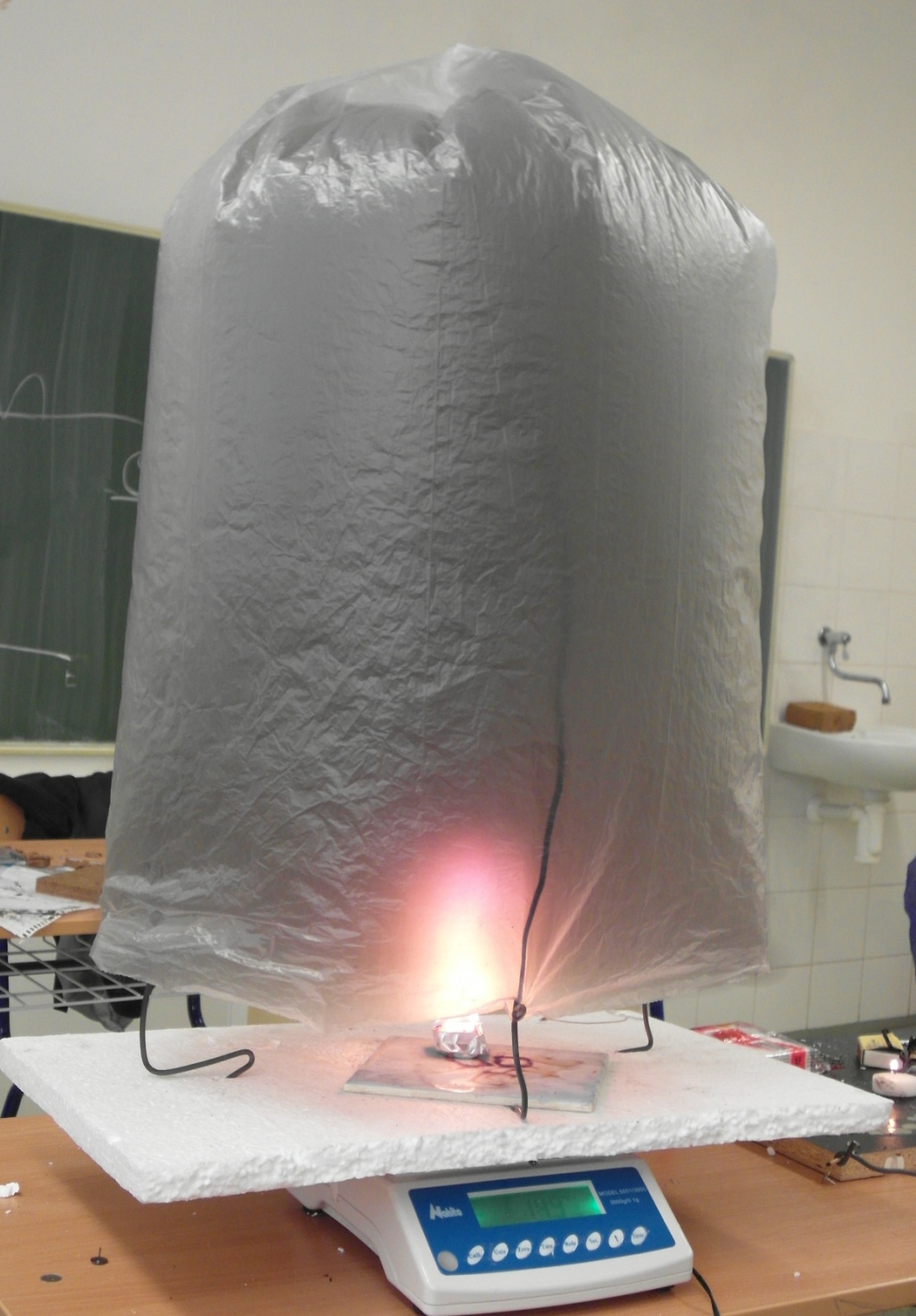 Apparatus
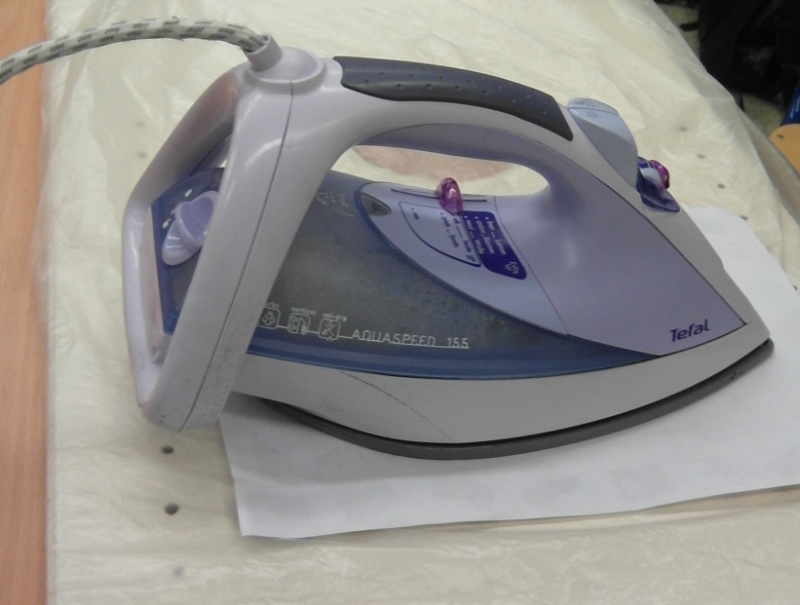 Lantern
3 different models – different bottom areas (A)
Iron for glueing
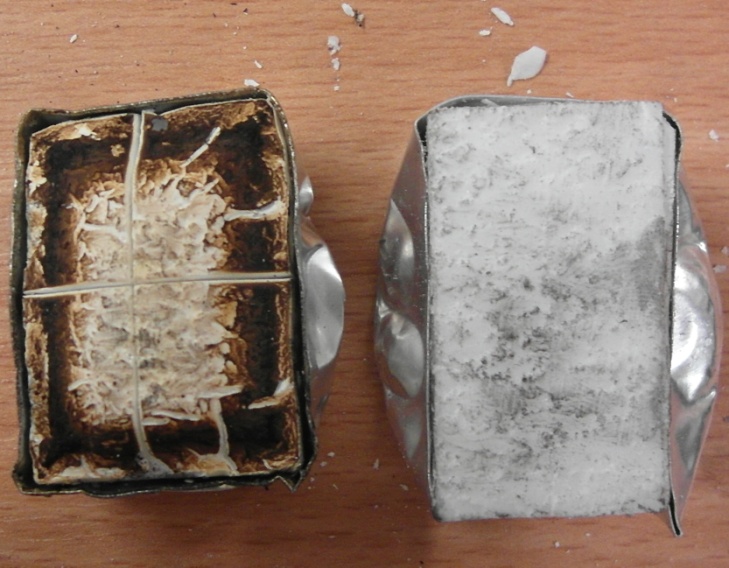 Solid
 fuel
Solid fuel
scales
[Speaker Notes: We tried 3 models that differed in bottom area. The height (volume) was further changed for each of the models. Using iron]
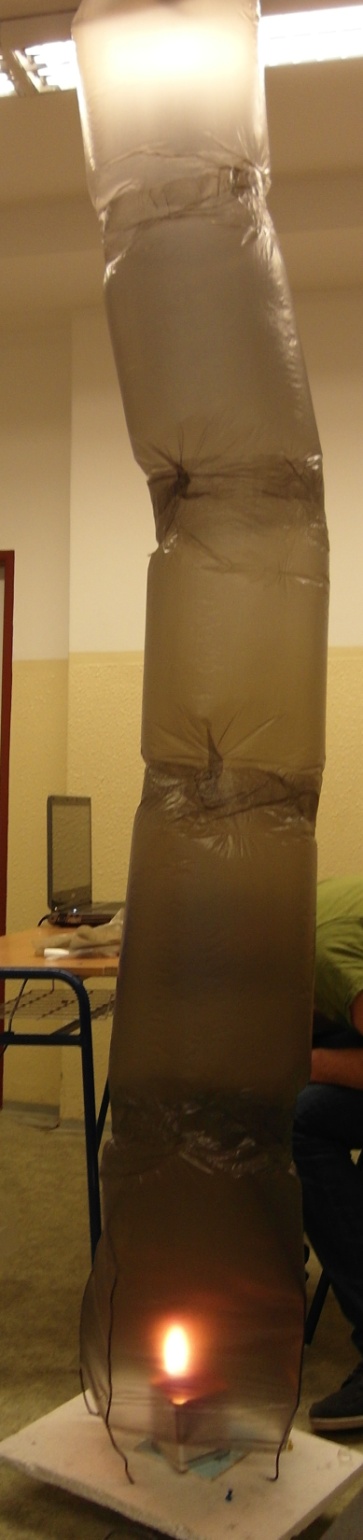 Model #1:  A = 0.06  m2
[Speaker Notes: Co je A? Povrch? Nebolo to doteraz S?]
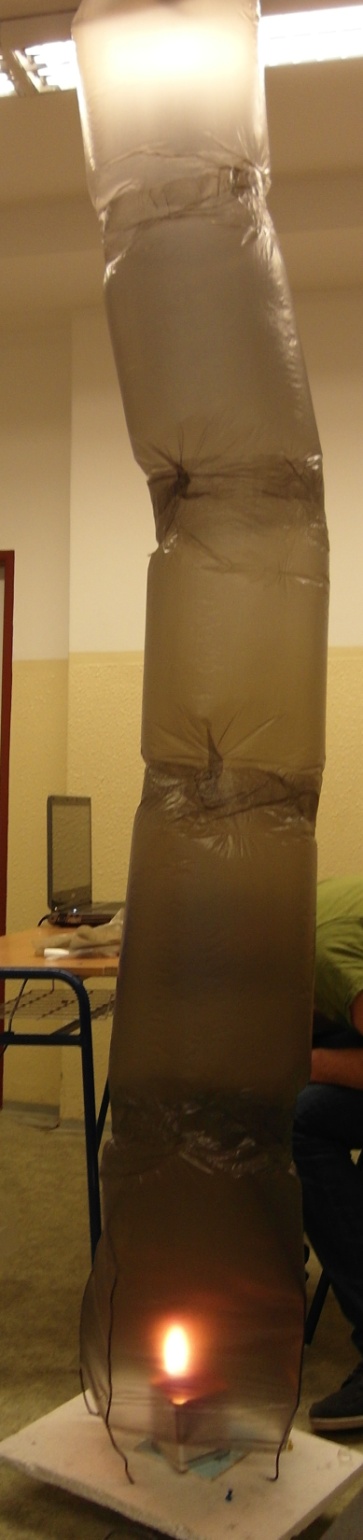 Model #1:  A = 0.06 m2
[Speaker Notes: Vzorec je prilis maly.]
Model #2:  A = 0.12 m2
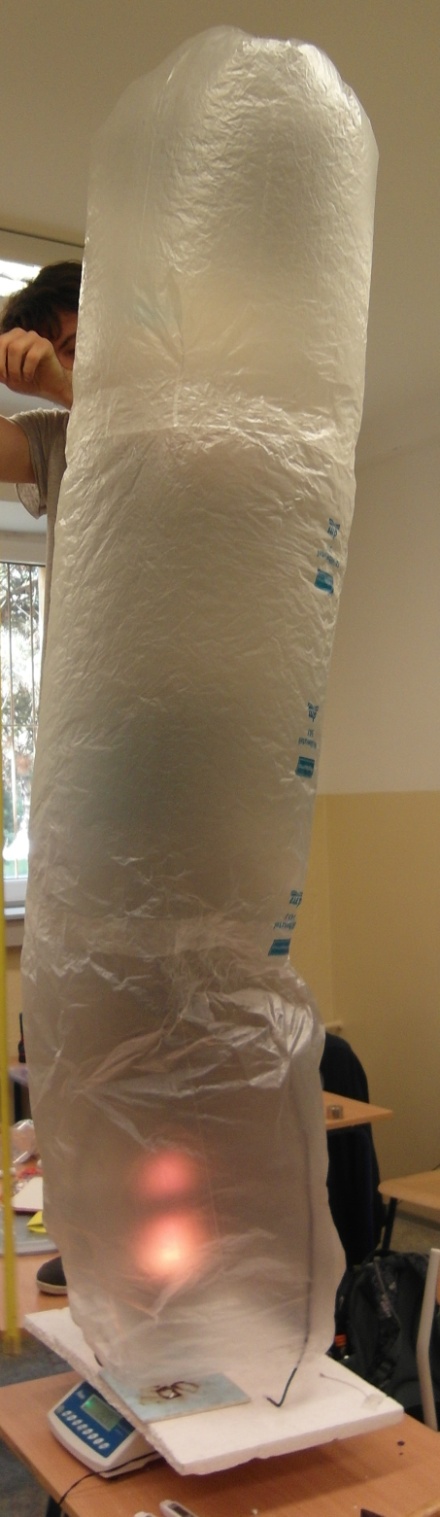 Model #2:  A = 0.12 m2
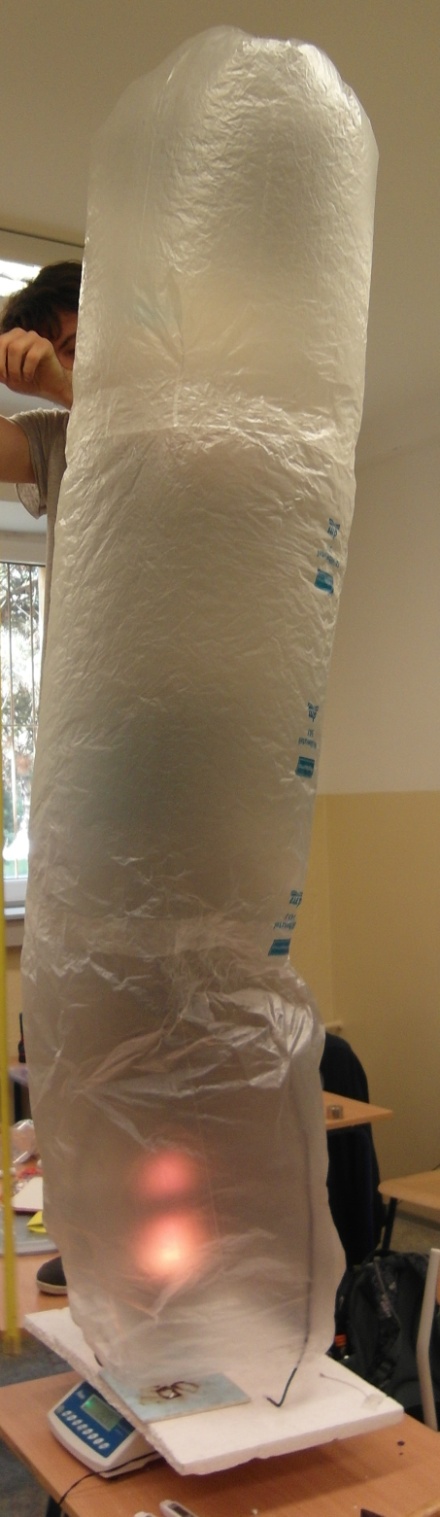 Model #3:  A = 0.45 m2
Model #3:  A = 0.45 m2
All models together   universal behavior
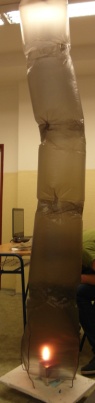 Does the shape matter???
Model #1:  A = 0.06  m2
Model #2:  A = 0.12  m2
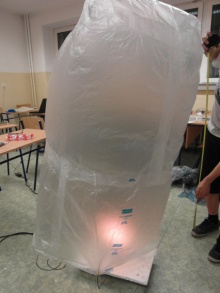 Model #3:  A = 0.45  m2
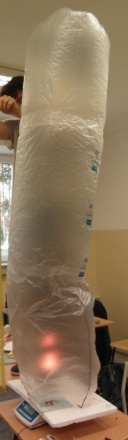 [Speaker Notes: Universal bahaviour – fits in the same curve]
Heat balance
Heat dissipated through the bottom area
Heat dissipated through the surface
[Speaker Notes: Ka – 36.88/4,8 =7,68.. Dve vrstvy zvnutra aj vonku  Ka2- 7.84 prudenie zo spodu]
Theoretical fit
Model #1:  A = 0.06  m2
Model #2:  A = 0.12  m2
Model #3:  A = 0.45  m2
[Speaker Notes: fitting experimentally observed universal behavior for lambda we obtain perfect correspondence

V tych vyssich objemoch je to pod krivkou lebo uz to je viac valcove, nie uplna gula.. Cize aj ked nezavisy, trochu hej]
How it really works?
Volume dependence 	
 Time dependence
?
[Speaker Notes: Preco krizik pri time dependance?]
Time dependence (experimental)
Volume 70 l
Dynamic model
U – inner   energy of lantern
[Speaker Notes: Numericke riesenie.. Aj zmena heat capacity zaratana]
Time dependence (exp. vs. theory)
NO FIT! – constants used from previous experiment
[Speaker Notes: Tu sme pouzili koeficienty, ktore predtym cize nula fitovania.. A je to konsistentne.. Mozme use..
Numericke riesenie.. Aj zmena heat capacity zaratana]
How it really works?
Volume dependence 	
 Time dependence
Now we know everything we need…
Forces on lantern
Euler method of finite increments
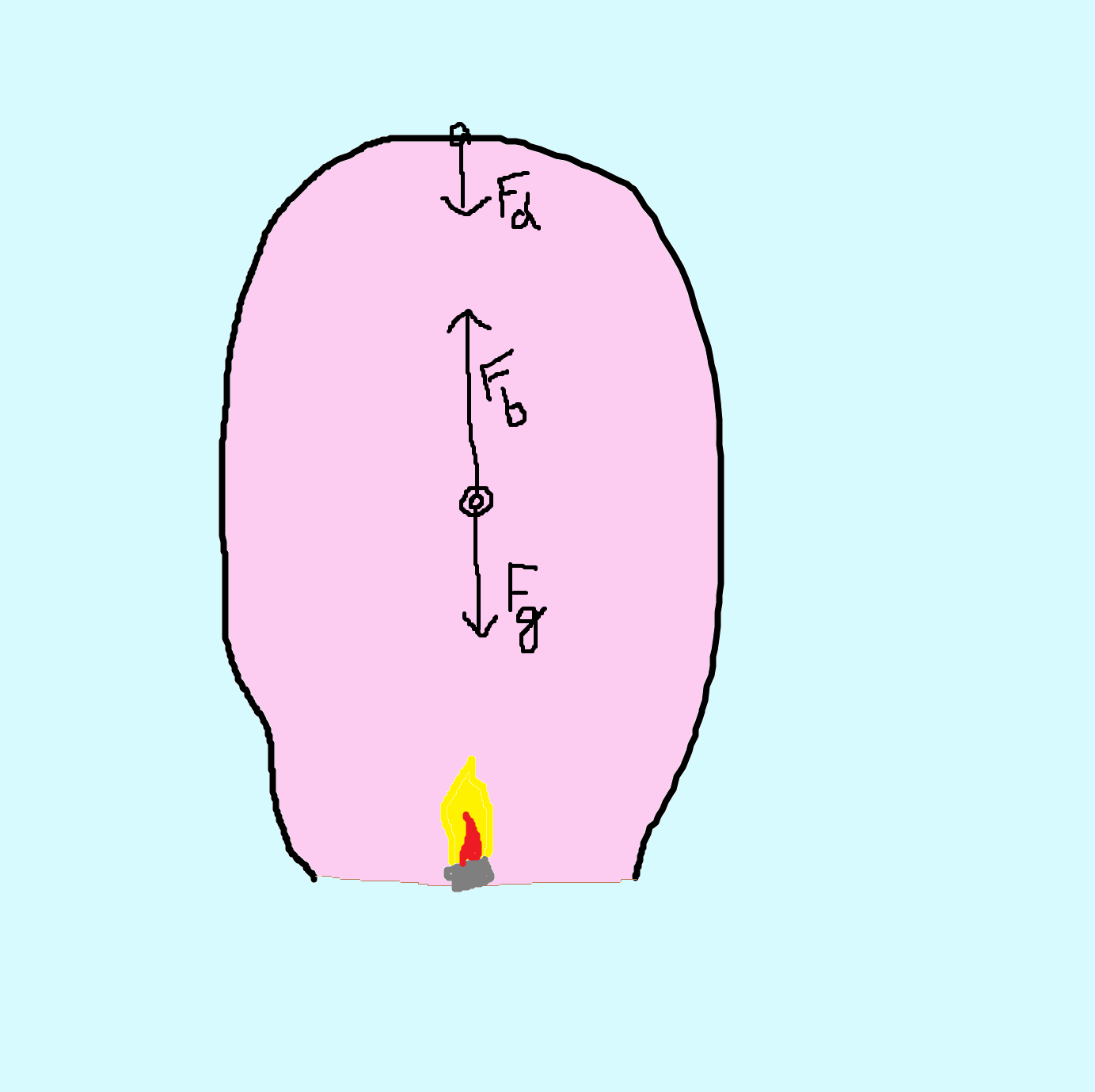 MS Excel
Theoretical description of motion
Excel simulation
Time to reach 2,5m
Lantern with this volume was produced
Lantern; approximately 75 liters
Conclusion
Theoretical description of the problem

With constant power found most suitable volume (around 75 liters)



But this is not everything…
Task vs. 3
Paper lanterns float using a candle. Design and make a lantern powered by a modified single tea-light , which doesn’t have to lift on with lantern, that takes the shortest time (from lighting the candle) to float up a vertical height of 2.5m. Investigate the influence of the relevant parameters.
[Speaker Notes: Modifikovane wicks.. Dolievanie vosku output 600W]
What changes?
New relevant parameter
Time of holding

Small difference in simulation
No extra mass added to lantern
Power dissipates during the flight
Experiment
Highest volume     170 liters

Smallest volume
50 liters

Surface density
8 g/m2
Time to reach 2,5m
Output from simulation
The fastest one created
Best volume          
 120 liters

Time of  holding     
63 sec.

Total time               
70 sec.
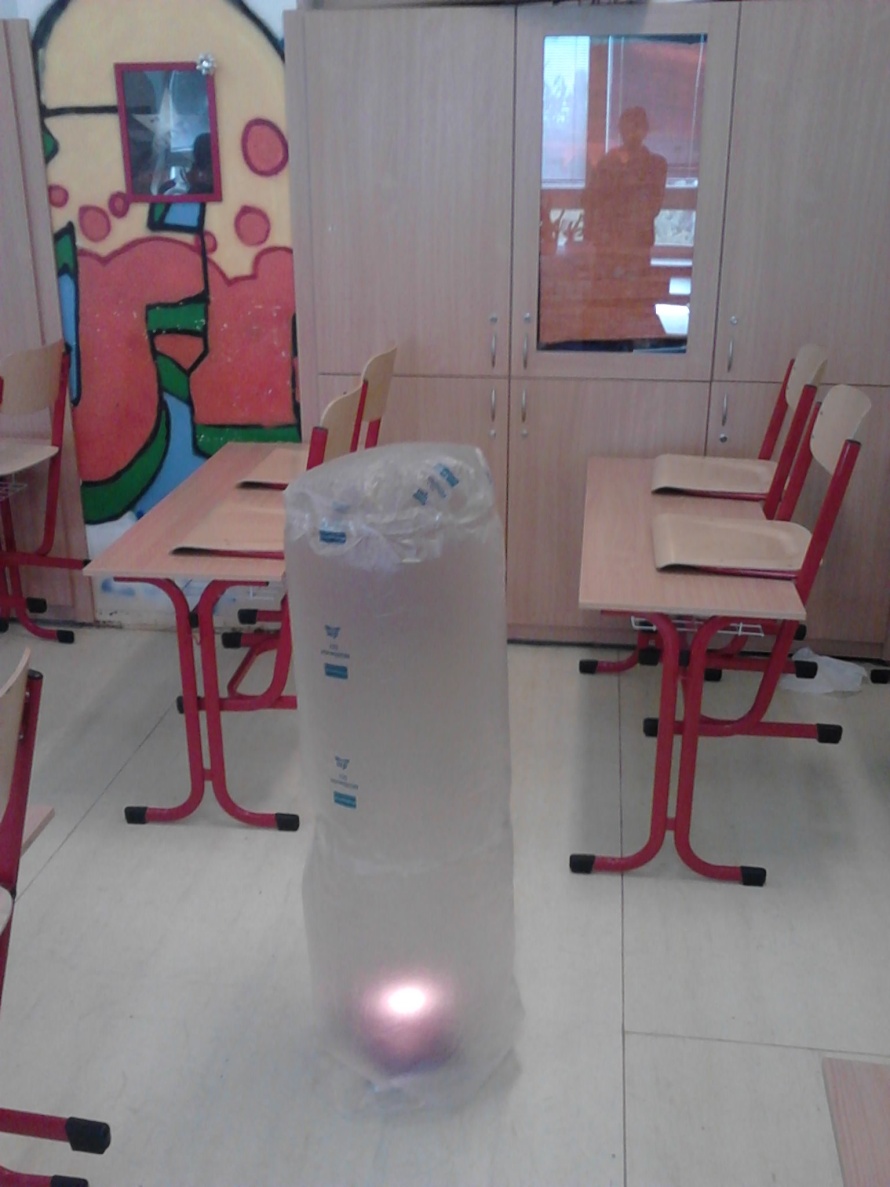 [Speaker Notes: Co znamena zlty bod?]
But we found something better
Second experiment
The lowest surface density

Highest volume
15 l

Lowest volume
10 l

Surface density
5 g/m2
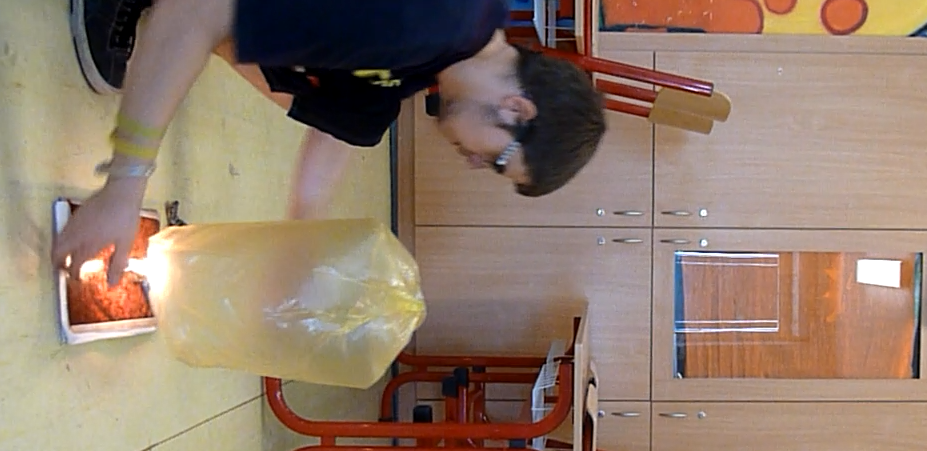 Only  1 point, but the best
Not able to lengthen the bag,
because it tears
Burned bag
[Speaker Notes: Prilis malinke pismenka na grafe.]
Second experiment
The lowest surface density

Best volume
15 l

Time of holding
7 sec.

Time to reach 2,5m
10 sec.
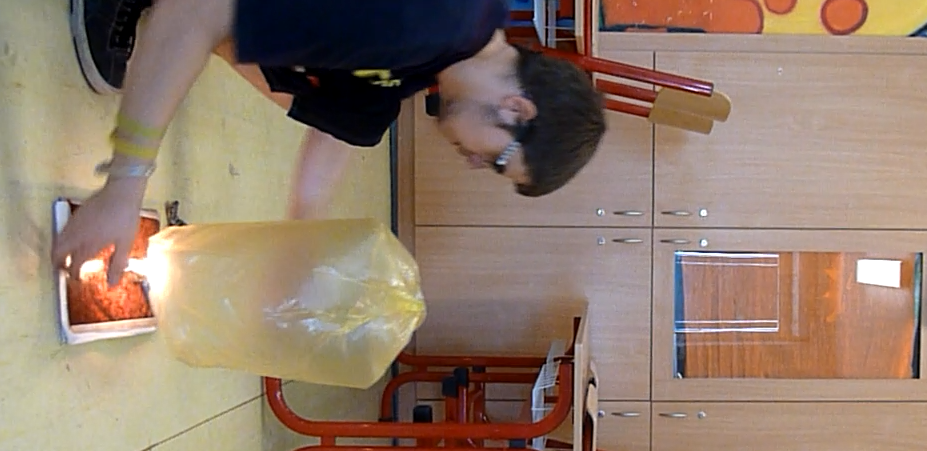 Correlation
Conclusion
Investigated the original task
  	 - No lantern in these conditions can be build

Modified task to investigate this phenomenon
	- Solid fuel instead of tea light
	- Modified tea light not a part of lantern

Found relevant parameters (volume, power, surface, time of holding…)

Built the quickest lantern for each variant of task
Thank you for your attention
Superlantern 10 sec.
Appendices
Measurement of temperature
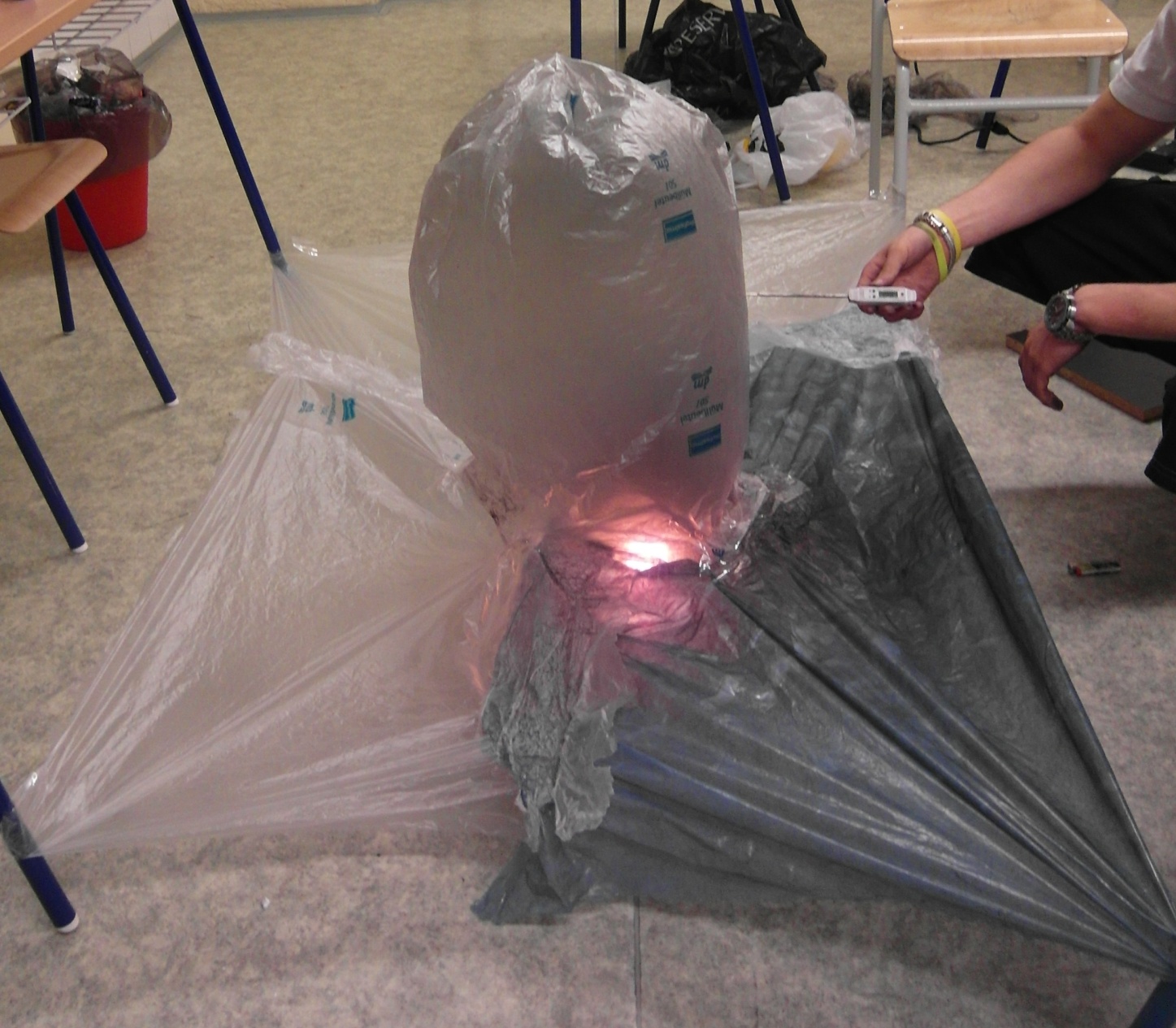 thermometer
Hot air going outside has no influence on measurement
Temperatures
Redistributed temperature
Linear gradient

Shape approximately spherical

Outside lantern is
[Speaker Notes: We measured the temperature
Martin: Co znamena tych 40 stupnov nad plamenom?]
No manipulation – steady power output
To o tom case horenie ja fajn vediet a pamatat si – ale … nezda sa mi to byt podstatne. Pride mi, ze jedinou podstsatnou informaciou je vykon 600W a ten za samostatnhy slide nestoji.
Power     600W
 burning of wax         of tea light                     4h
	                      of modified tea light          16min
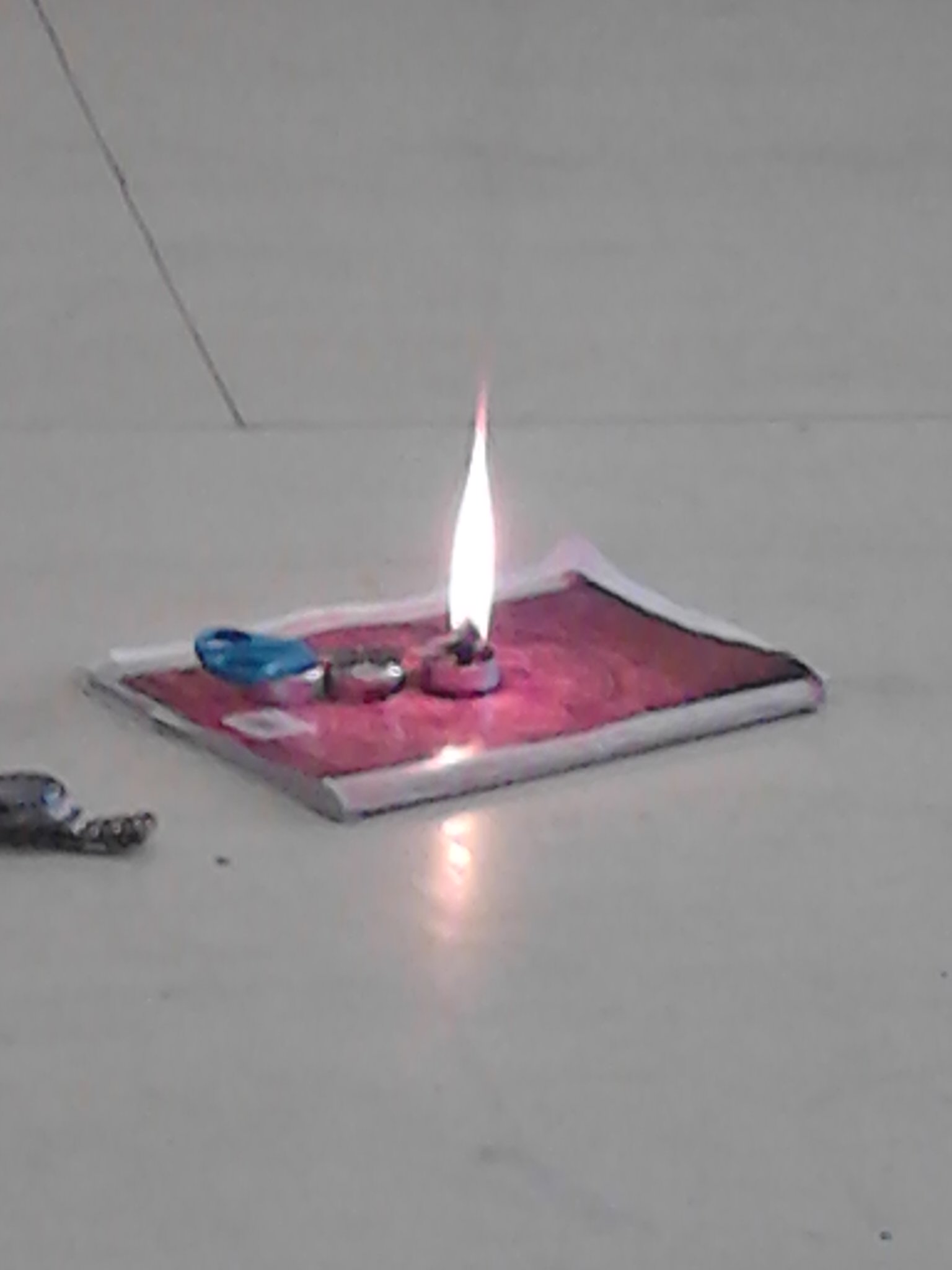 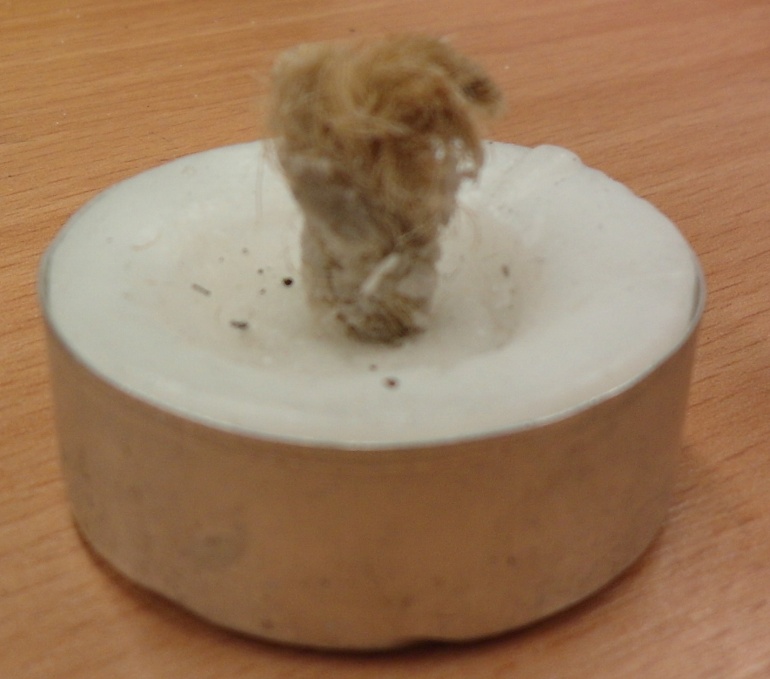 First experiment
Highest volume     170 liters

Best volume          
 110 liters

Time of  holding     
63 sec.

Total time               
70 sec.
Hmm.. Tento slide tiez nie je podstatny. Nestaci to len ukazat a zvyraznit na predoslom grafe?

(navyse, nezda sa mi, ze v predoslom grafe je na 170 L cas 70 sekund :P)
Forces on lantern
Tieto rovnice su nepodstatne. Staci povedat, ze sme pouzili Eulerovu metodu konecnych inkrementov + Exce a ziskali sme… 

Rovnice preloz do appendixu, ak sa na ne niekto spyta. Len si pamataj tie tri sily, ktore posobia na balon 
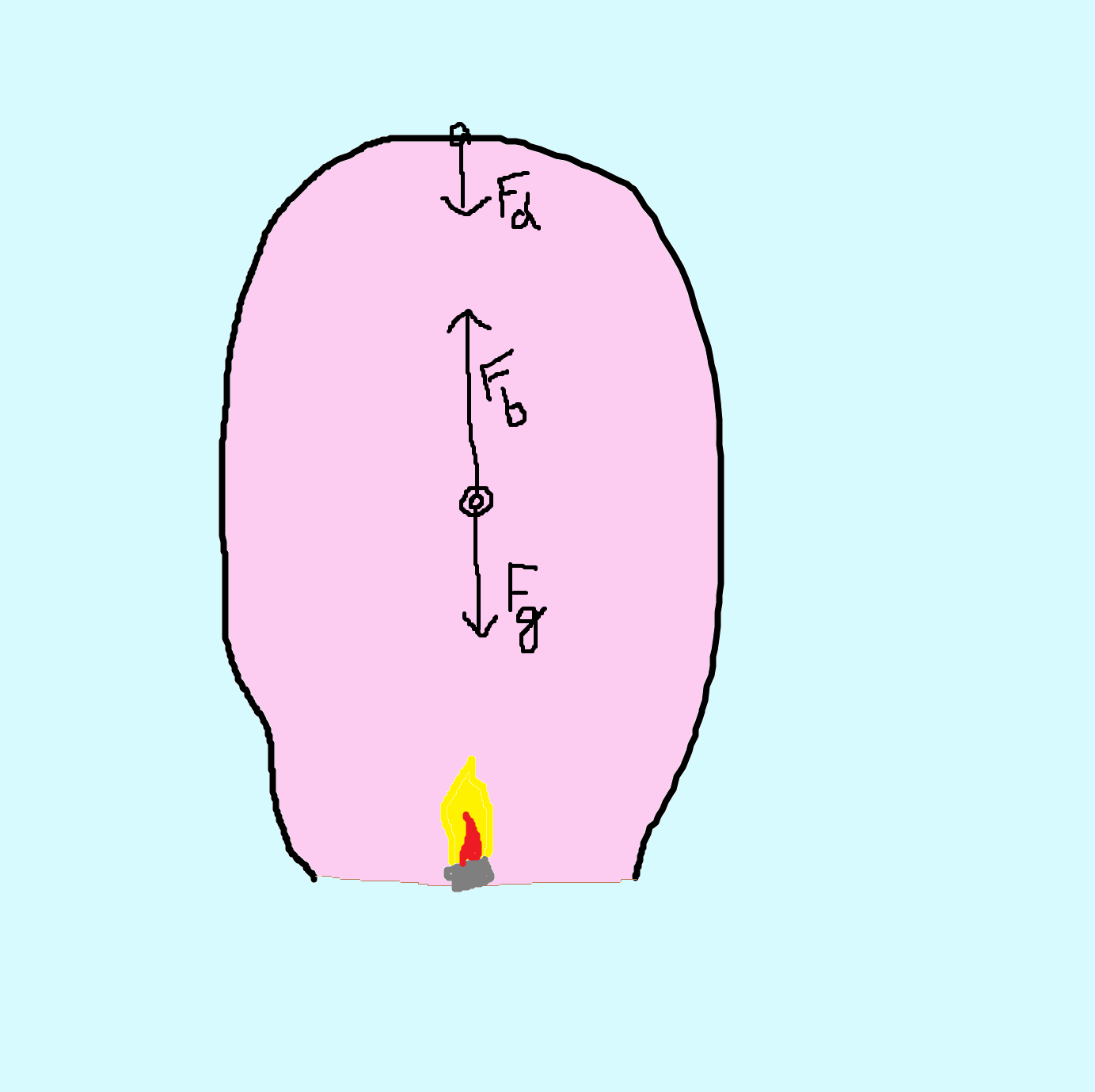 Excel simulation